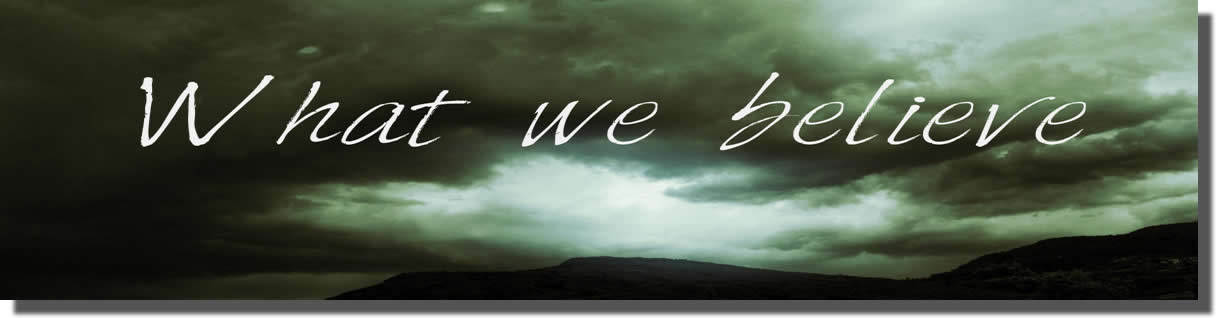 What We Believe Series:
What We              Believe About GOD The Holy Spirit
Article Two Point C:                            God the Holy Spirit
The Holy Spirit is the Spirit of God, fully divine. He inspired holy men of old to write the Scriptures.
Through illumination He enables men to understand truth. He exalts Christ.
He convicts men of sin, of righteousness, and of judgment. He calls men to the Saviour, and effects regeneration.
At the moment of regeneration He baptizes every believer into the Body of Christ.
He cultivates Christian character, comforts believers, and bestows the spiritual gifts by which they serve God through His church.
He seals the believer            unto the day of final redemption. His presence in the Christian is the guarantee that God             will bring the                        believer into
the fullness of the stature of Christ. He enlightens and empowers the believer and the church in worship, evangelism, and service.
I. The Personality of the Holy Spirit.
1. The Holy Spirit is not an it, but a person.
II. The Work of the Holy Spirit.
1. The                Holy Spirit inspired the Scriptures.
2. The Holy Spirit brings conviction.
3. The Holy Spirit extends an Invitation to salvation.
4. The Holy Spirit affects regeneration.
5. The Holy Spirit indwells believers.
6. The Holy Spirit seals the believer.
7. The Holy Spirit teaches believers.
8. The                      Holy Spirit empowers God's people for service.
9. The Holy Spirit enables.
10. The Holy Spirit equips believers with spiritual gifts.
11. The Holy Spirit exalts Jesus.
12. The Holy Spirit baptizes believers into the family of God.
13. The                            Holy Spirit cultivates Christian character.
14. The Holy Spirit is a comforter.
15. The Holy Spirit makes intercession for believers.
16. The Holy Spirit brings unity to God's people.
17. He is the restraining force.
III. Our response to the Holy Spirit.
1. We are to be in fellowship with Him.
A. Awareness.
B. Attentive.
C. We are to produce His fruit.
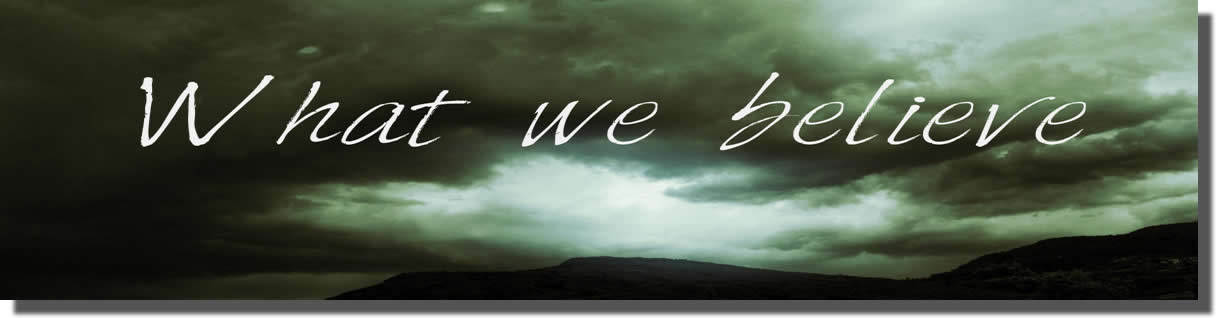